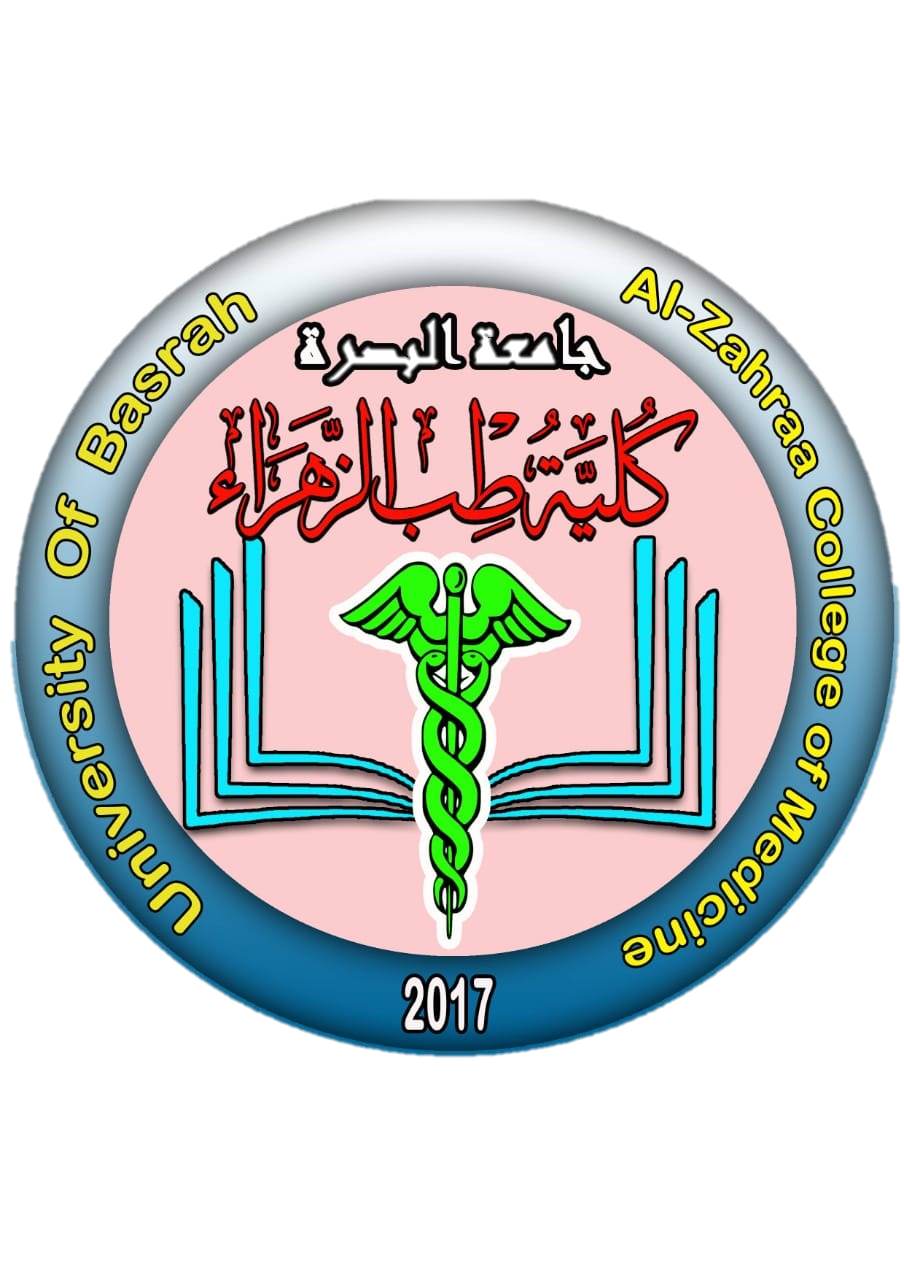 University of Basrah                Al-zahraa medical college
Ministry of higher Education                                     and Scientific Researches
MODULE: The Respiratory System
STUDY SESSION: 3
DURATION: 2hrs 

Mechanics of Breathing & Lung FUNCTION TESTING
Module staff:
Dr. Hadeel S. Al Ali                    Dr. Kadhum Salih
Dr. Aamir Qasim                         Dr. Majid Hameed
Dr. Firas Muhammed                  Dr. Luma Ahmed
Dr. Ihsan Mardan                        Dr. Nawal Mustafa
Guyton, A.C., Human Physiology and Mechanisms of Disease, 13th Edition, W.B. Saunders, 2016, ISBN: 978-1-4557-7005-2. 
Koeppen, B.M. & Stanton, B.A. Berne & Levy: Principles of Physiology, 7th Edition, Philadelphia, PA, 2018, ISBN: 978-0-323-39394-2.
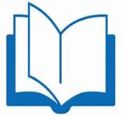 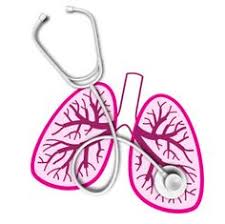 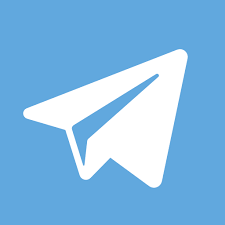 For more discussion, questions or cases need help  please post to the session group
Mechanics of Breathing
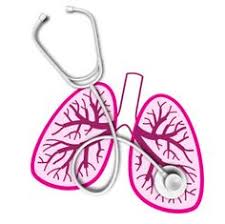 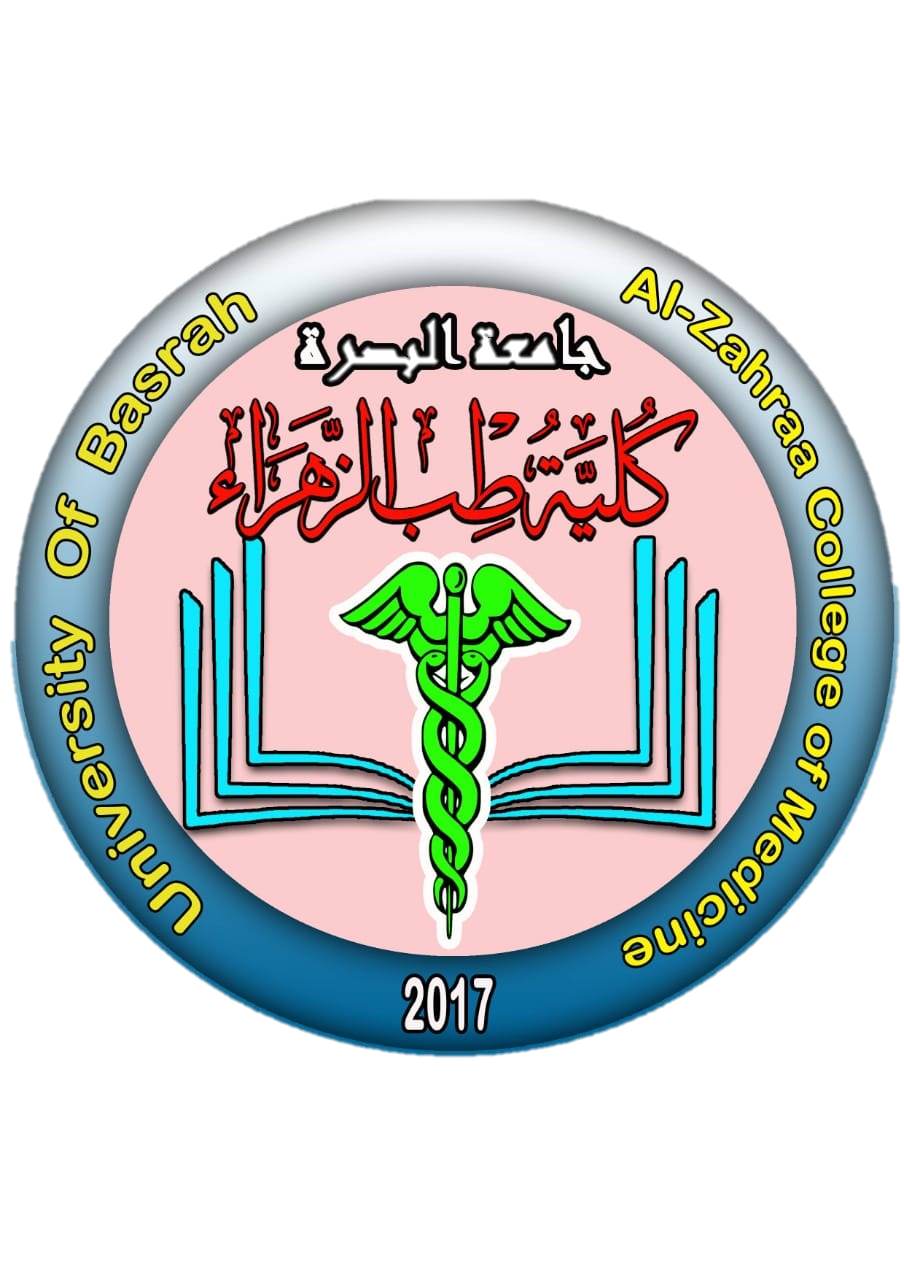 6- Put the following pressures in rank order from highest to lowest during inspiration: pressure in the alveoli; pressure at the mouth; pressure in the pleural space.
 
How will the above order change in
 
6.1.	a quiet expiration to resting expiratory level? 
 
6.2.	a forced expiration?
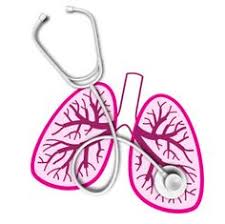 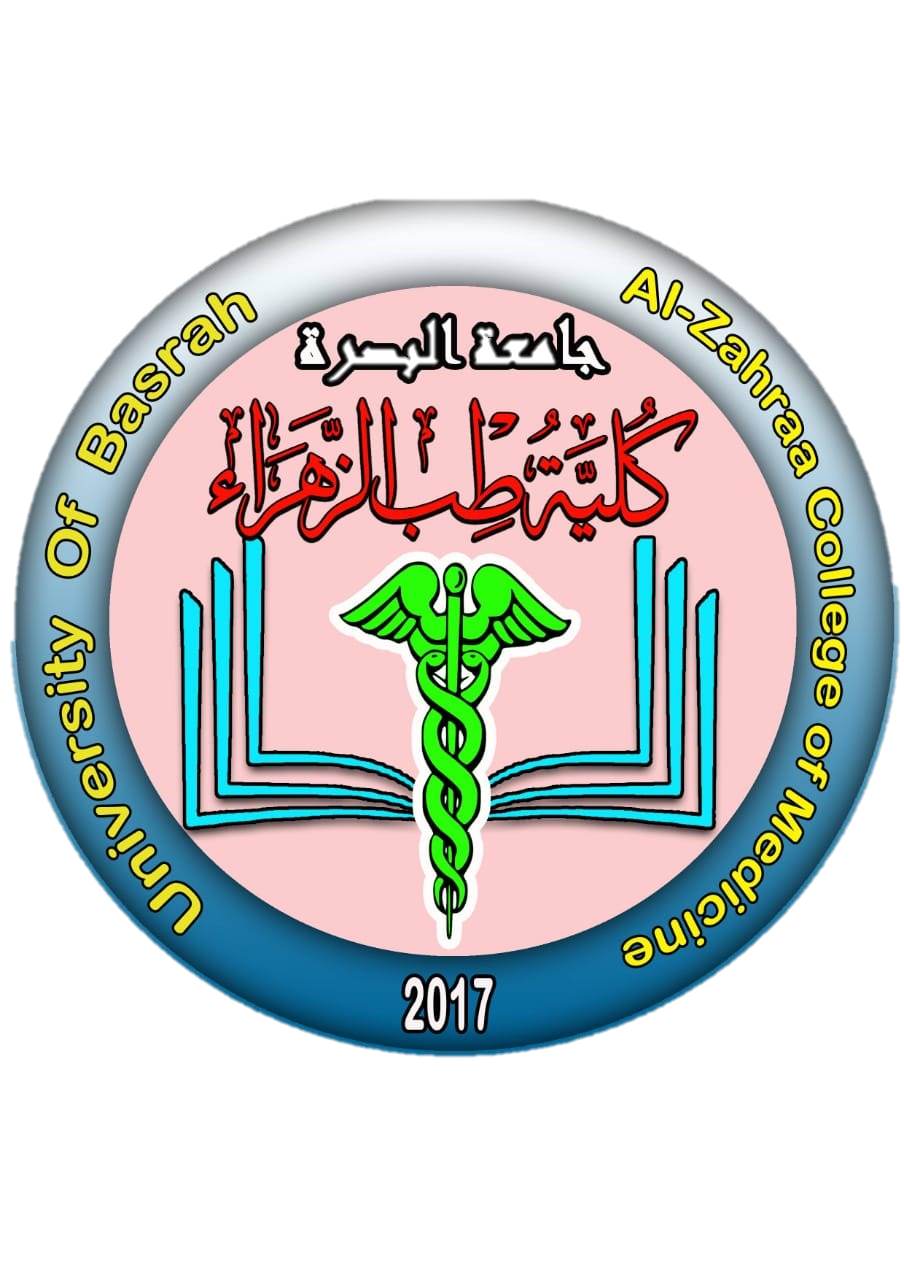 7- What will happen to the lungs if air is introduced into a pleural space? What is this condition called? How might you treat it?
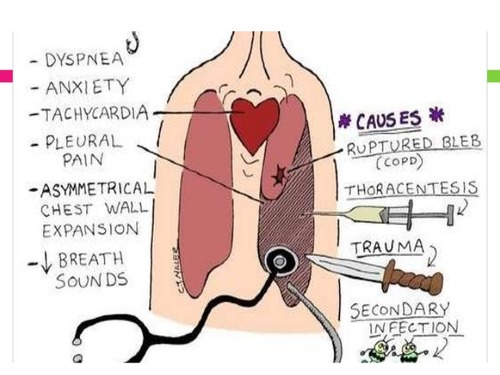 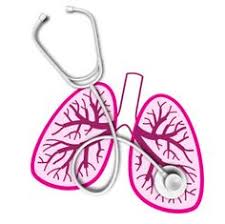 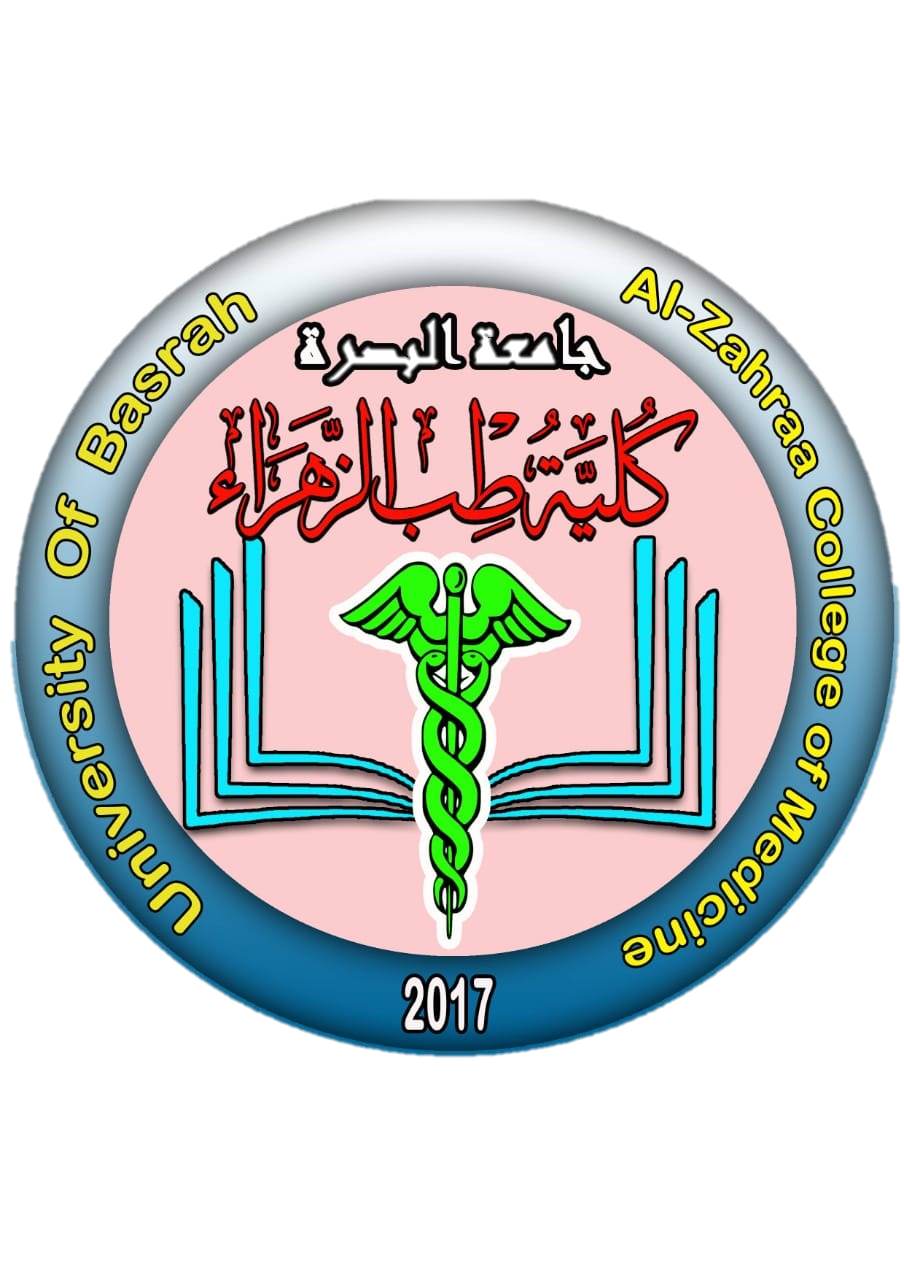 8- What will happen to the resting expiratory level (functional residual volume) if 

8.1. the lungs become stiffer because of the development of fibrous tissue
 
8.2. the lungs become more compliant.
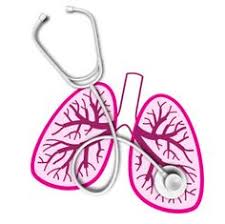 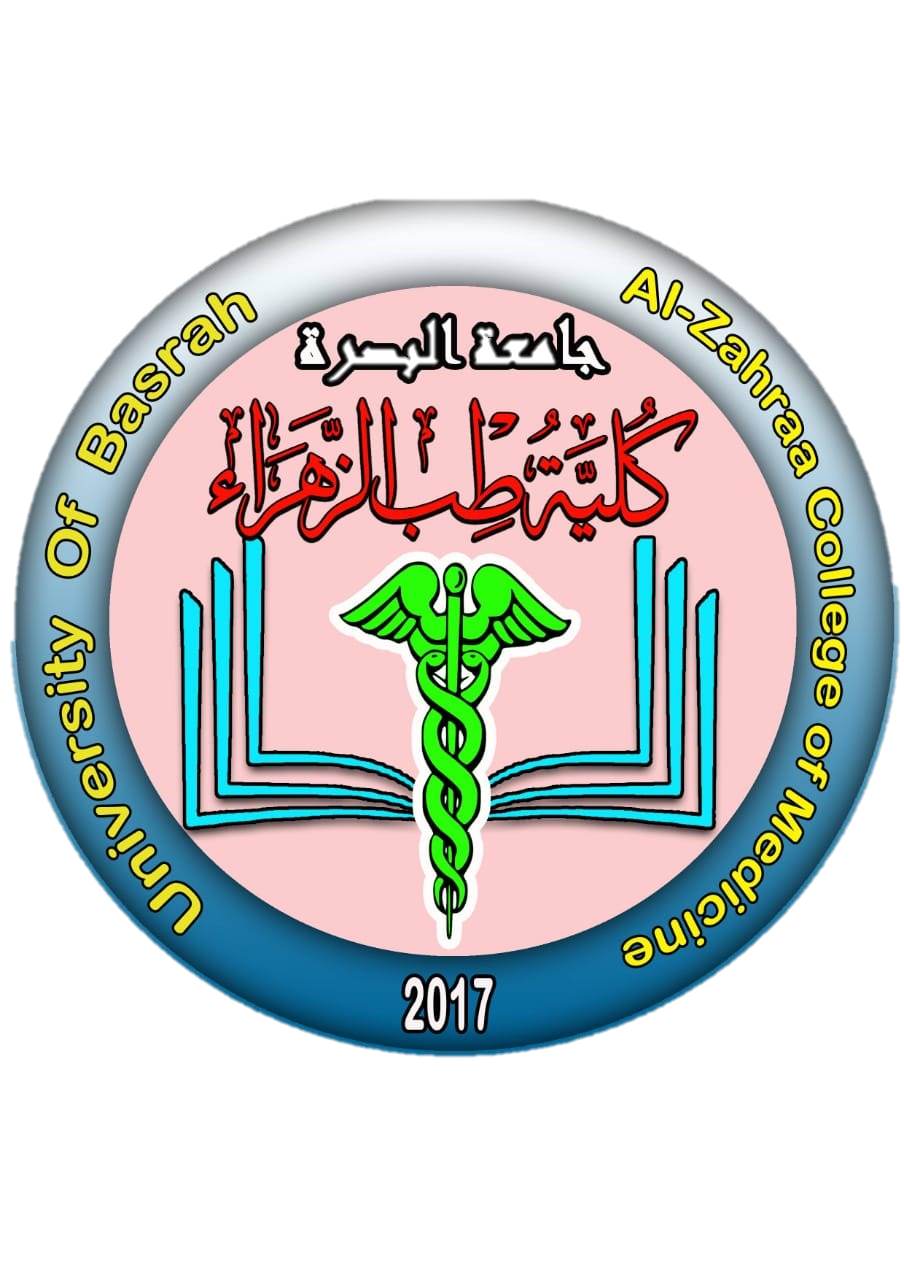 9-	In what conditions will the lungs become easier to stretch?
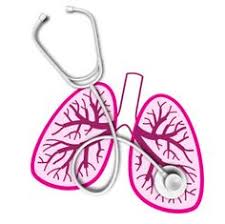 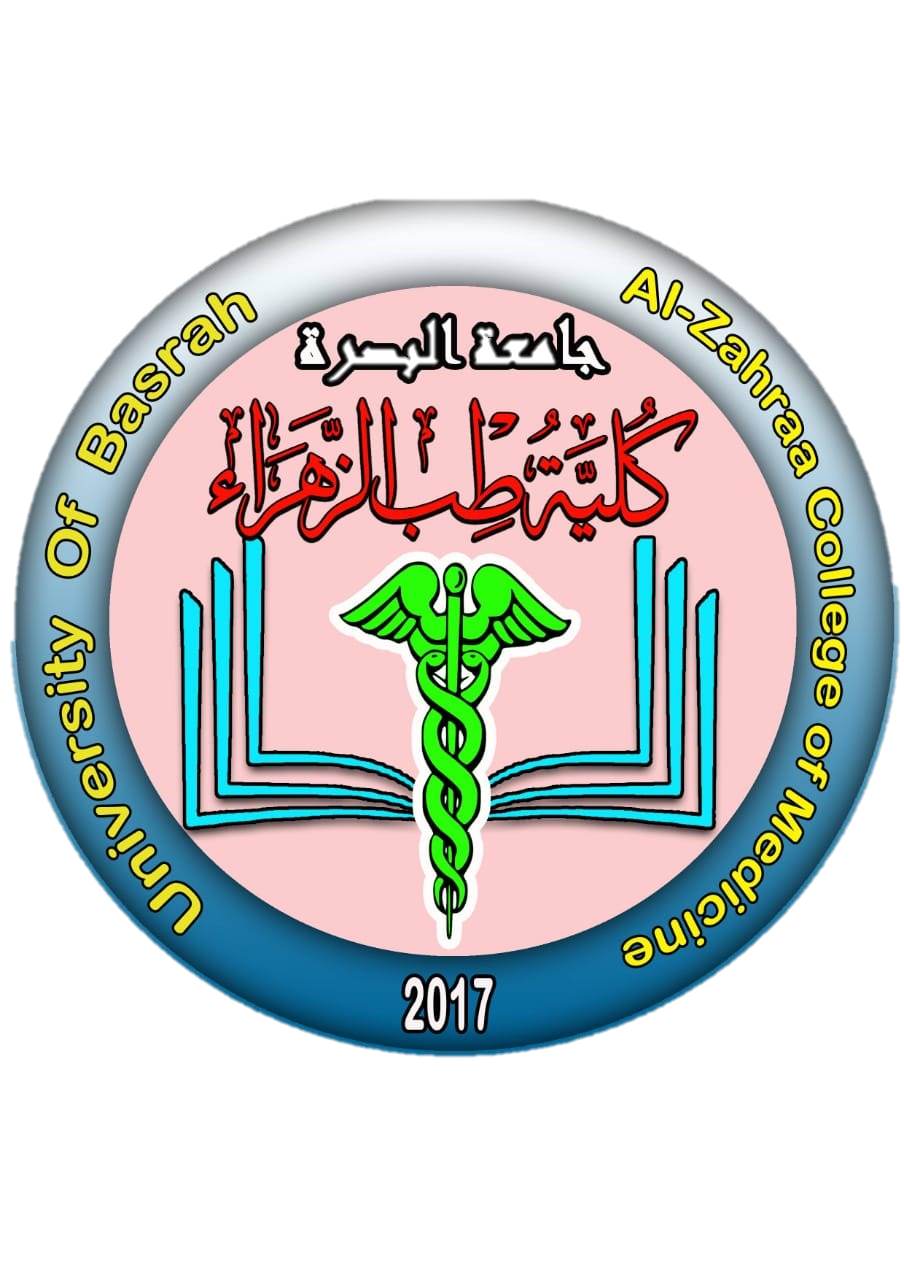 10- What might happen to the Functional Residual Capacity if narrowing of the small airways makes it more difficult to force air through them when they are compressed during expiration? What effect will this change have on the shape of a patient’s chest?
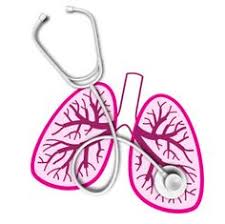 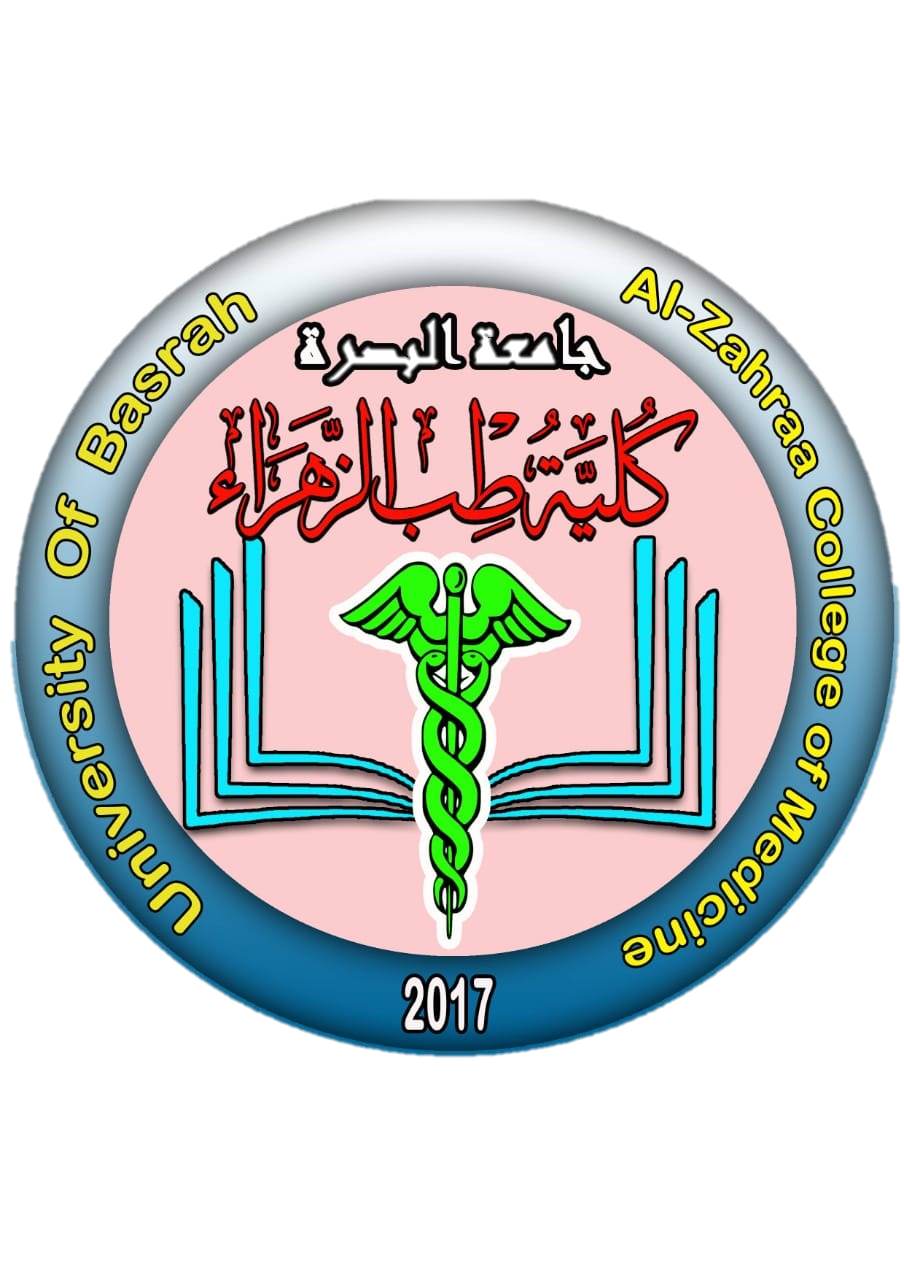 11- You measure an adult's Vital Capacity and find that it is only about half what you would expect for that individual. List some possible reasons for this.
(Hint: Look at the tracing of lung volumes & capacities; what volumes add up to make the Vital Capacity? How these could factors be affected)
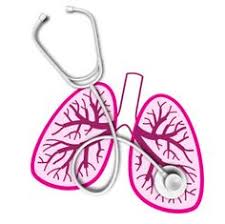 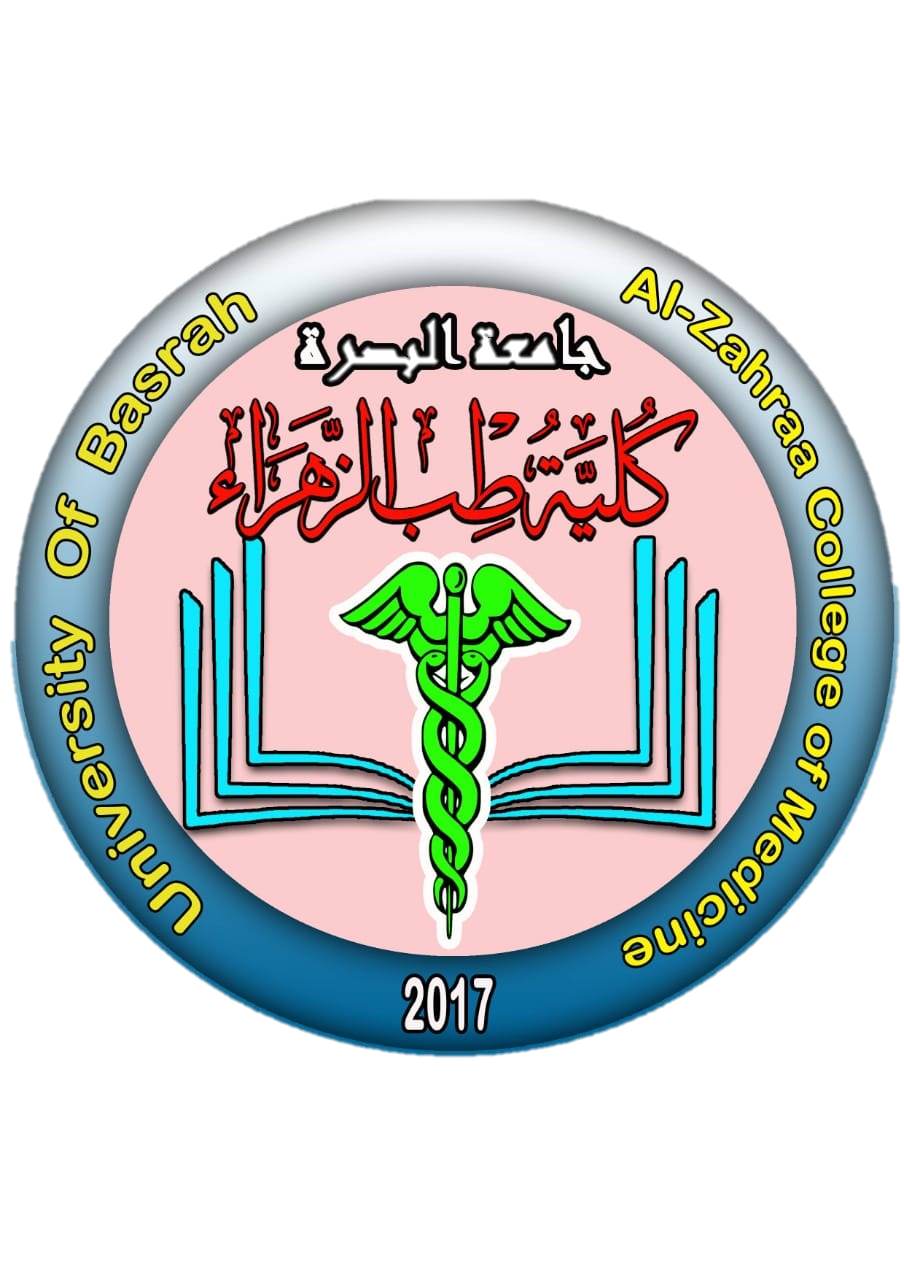 12- What will happen to the compliance of the lungs in Respiratory Distress Syndrome? Describe the movements of the chest wall in a baby with respiratory distress syndrome, and explain what you describe.
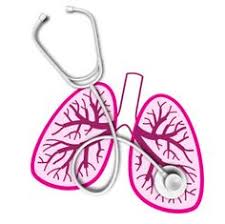 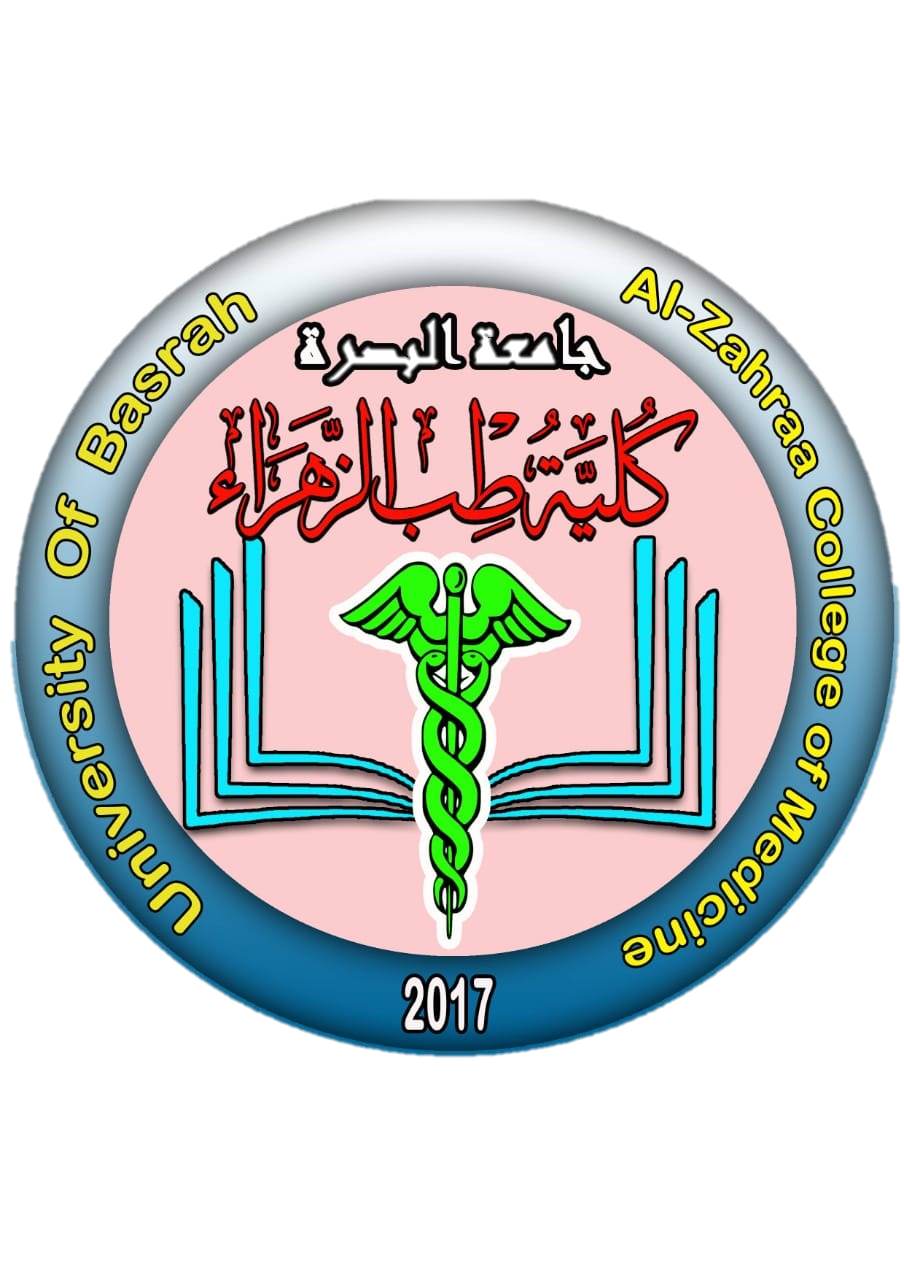 13- In the normal lung, where in the airways is the highest flow resistance 
 
13.1.   in peak inspiration?
 
13.2.	During a forced expiration?
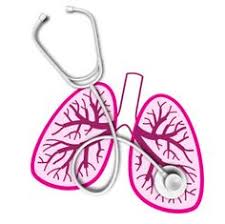 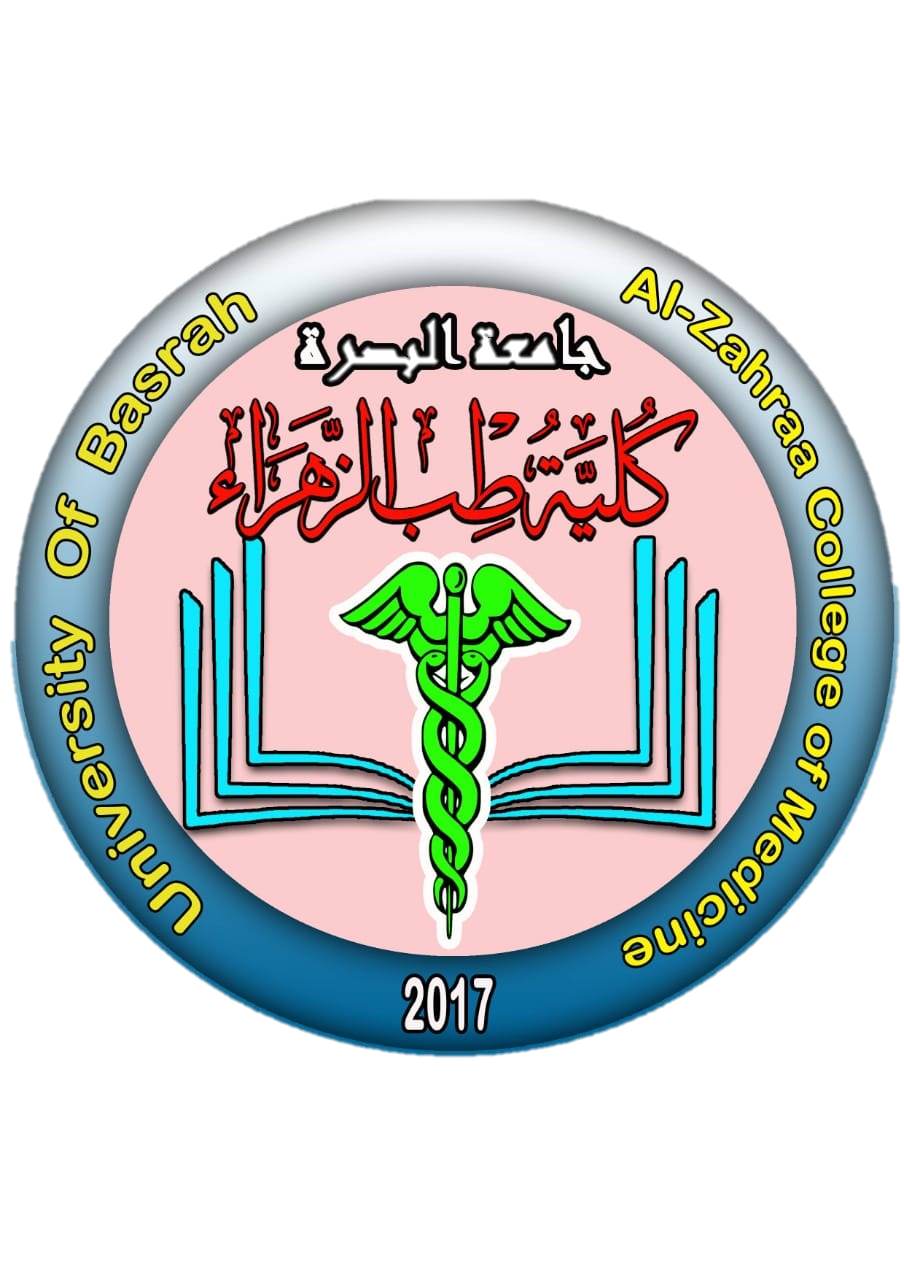 14- Why do we tend to breathe through our mouths in exercise?
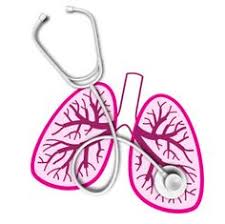 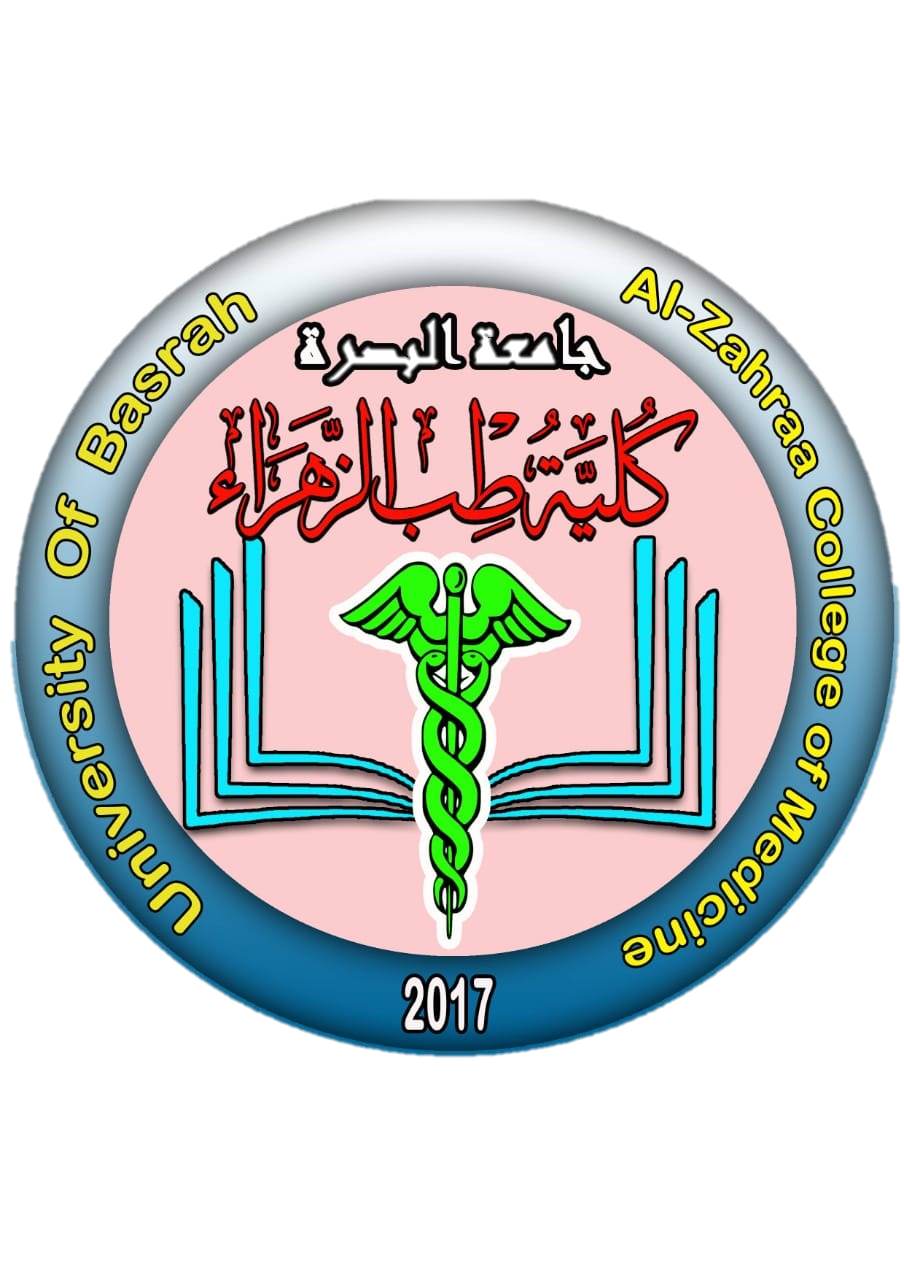 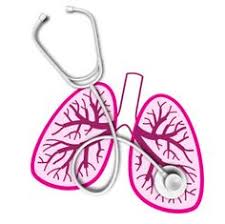 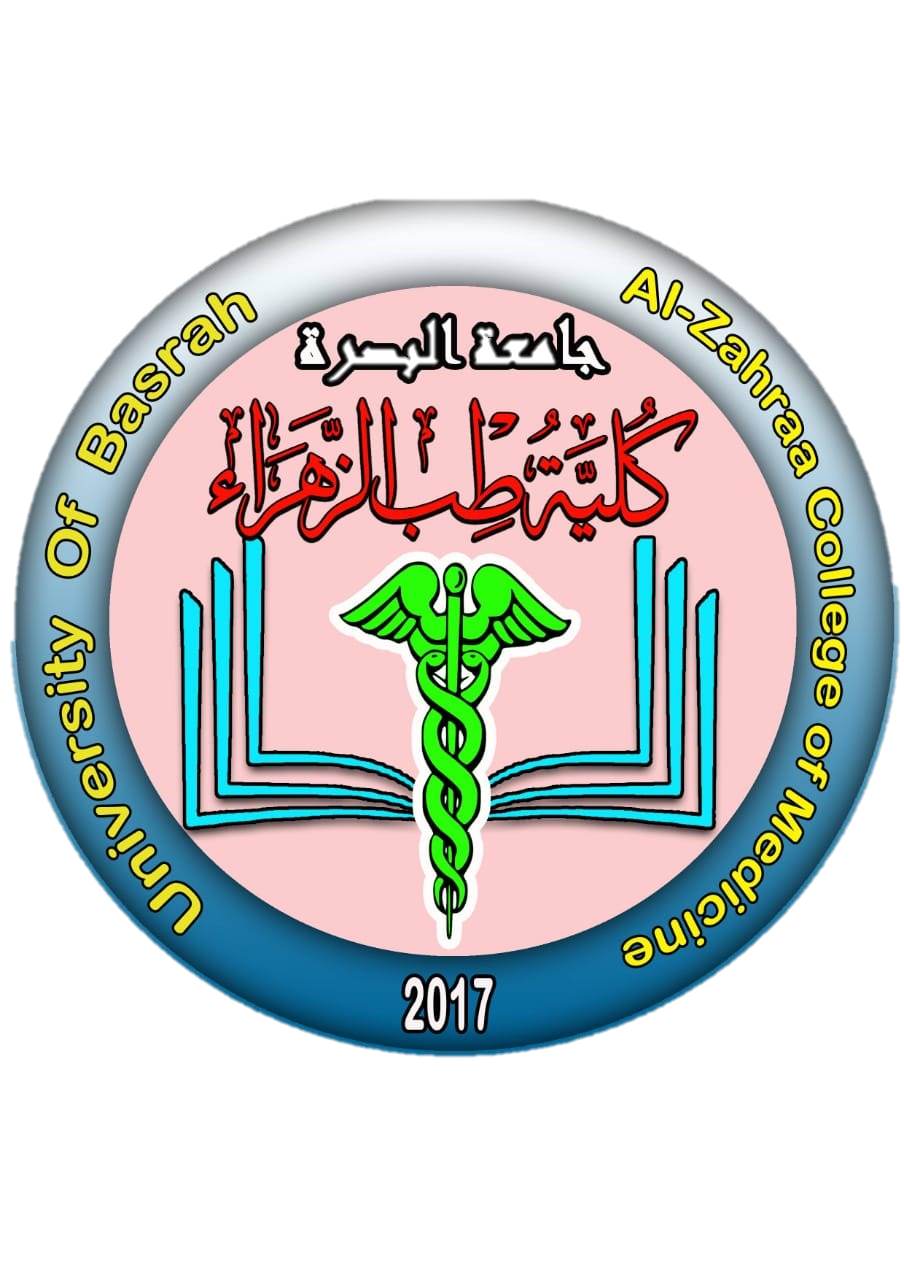 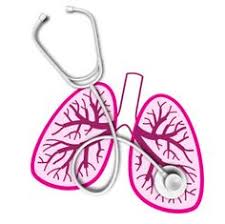 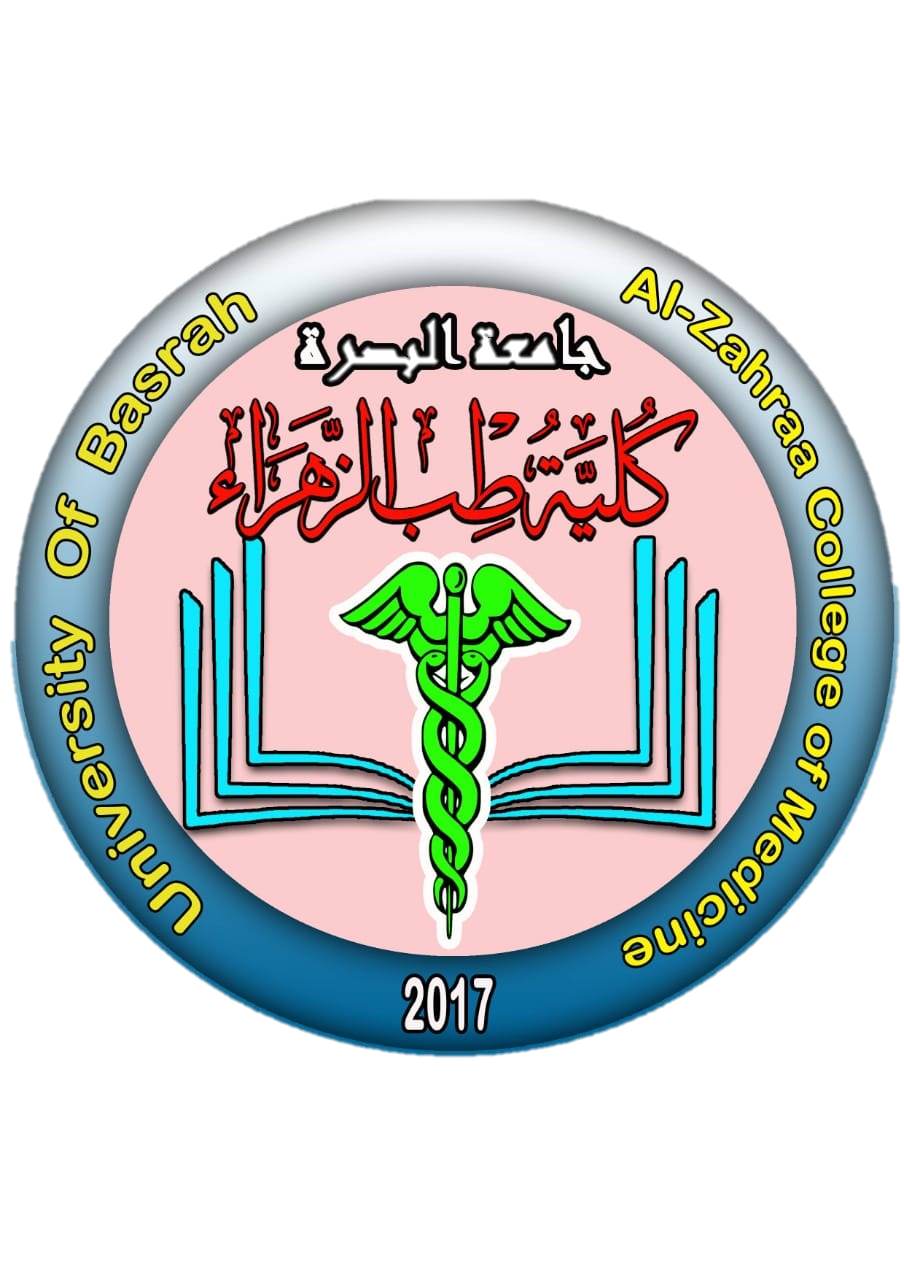 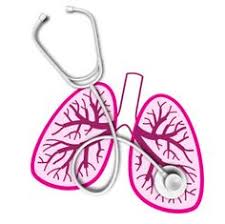 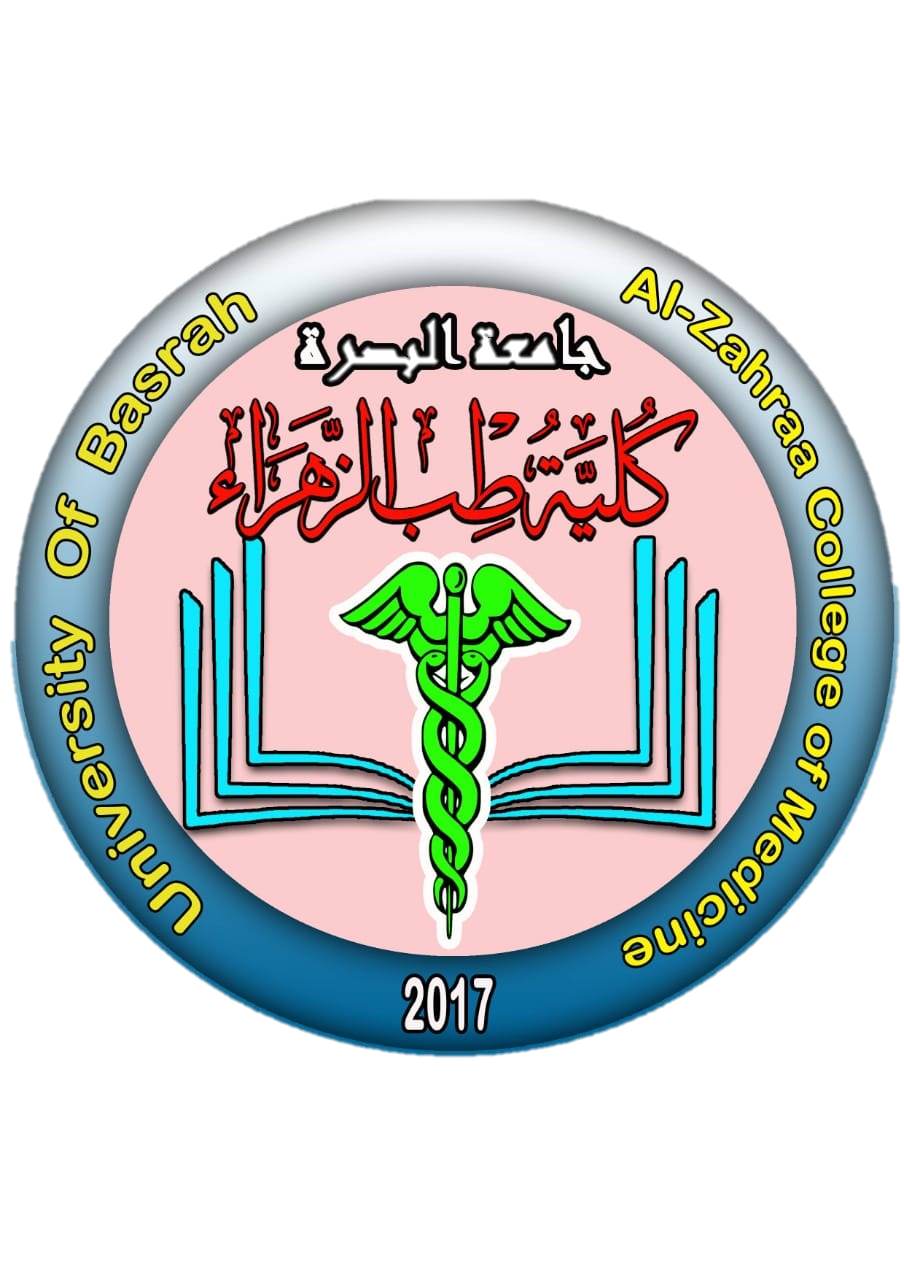 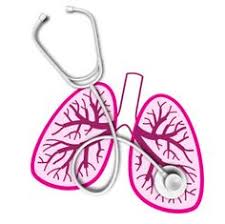 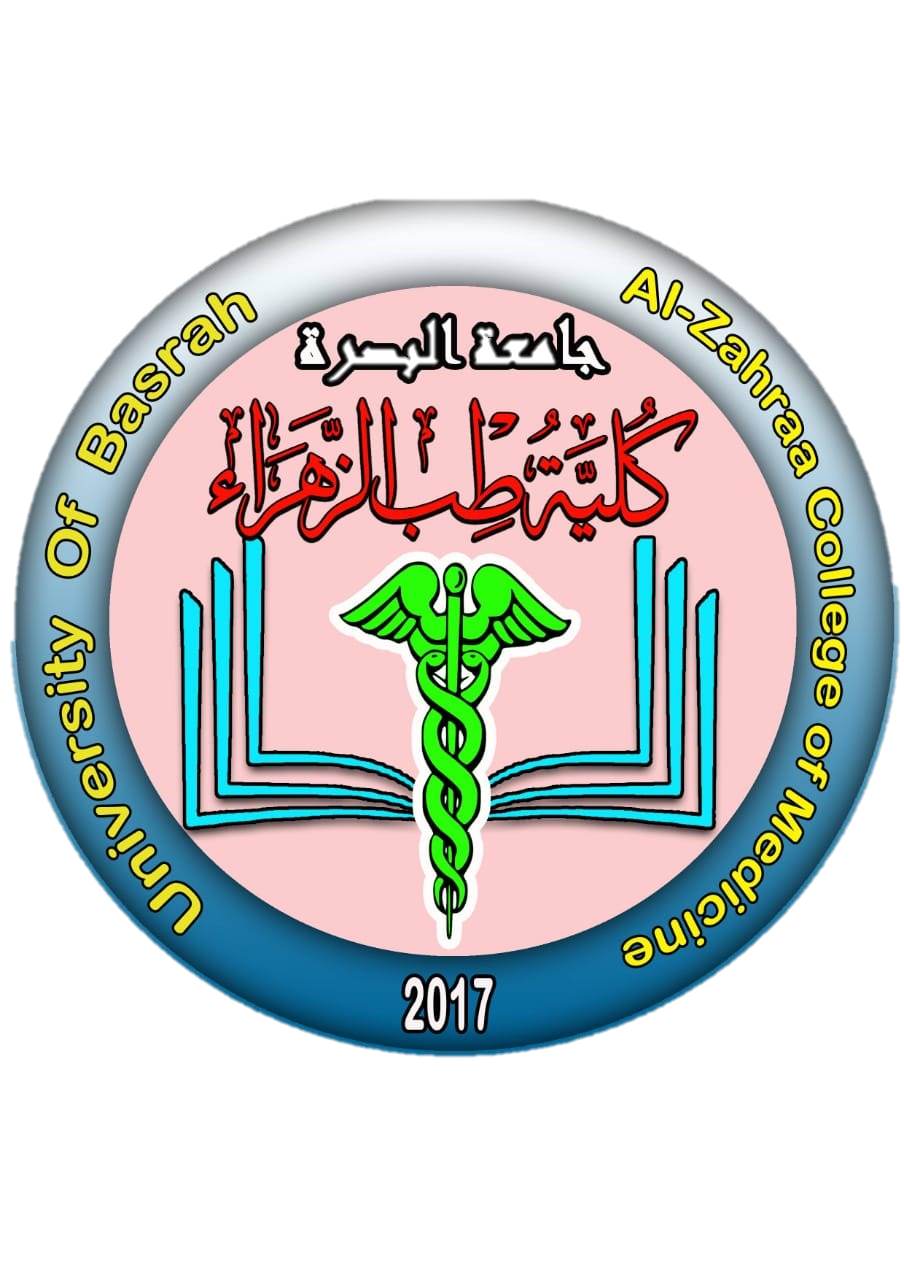 Lung FUNCTION TESTING
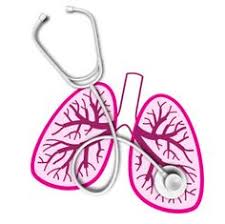 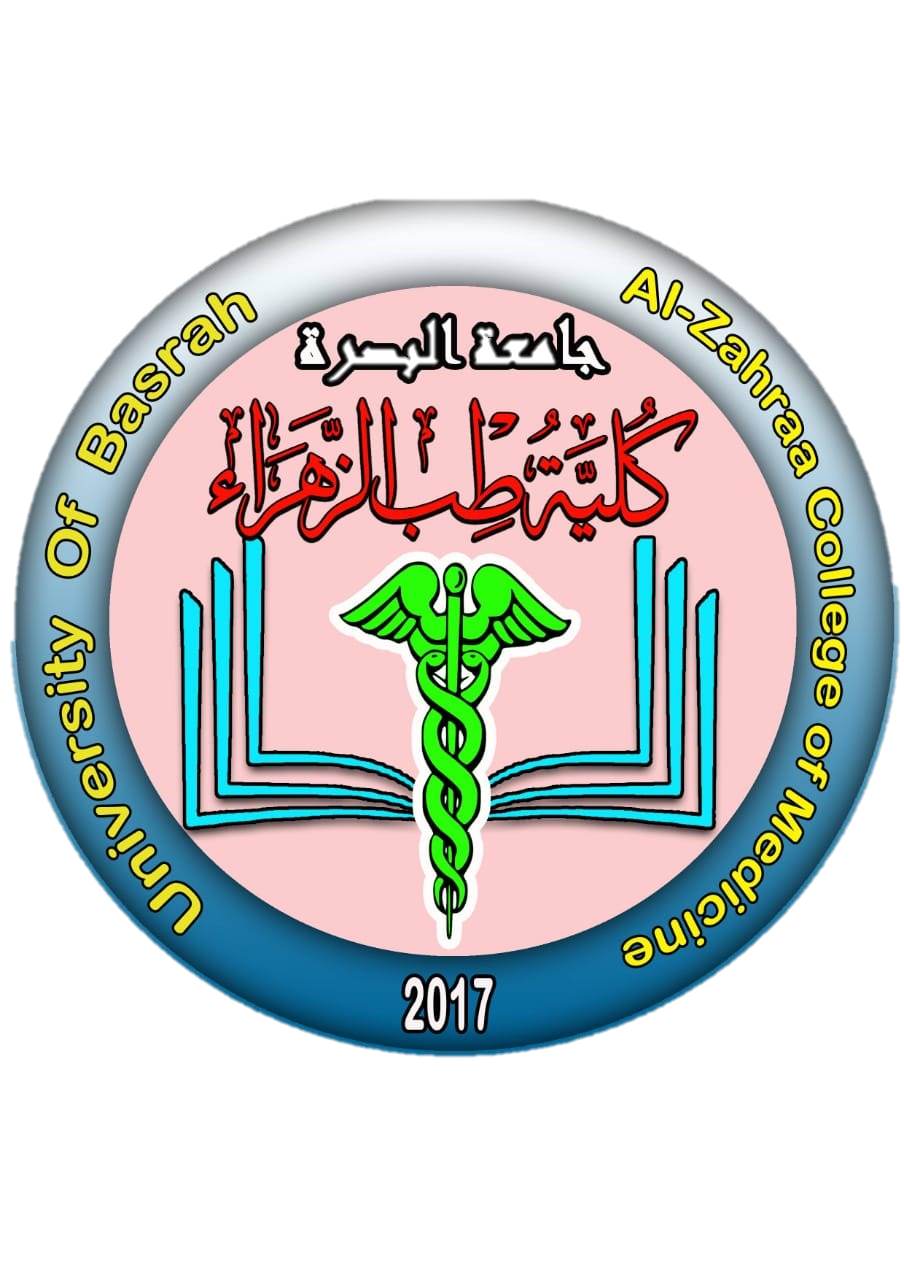 1- Sketch what will happen to the vitalograph trace of a patient with emphysema.
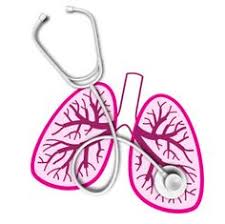 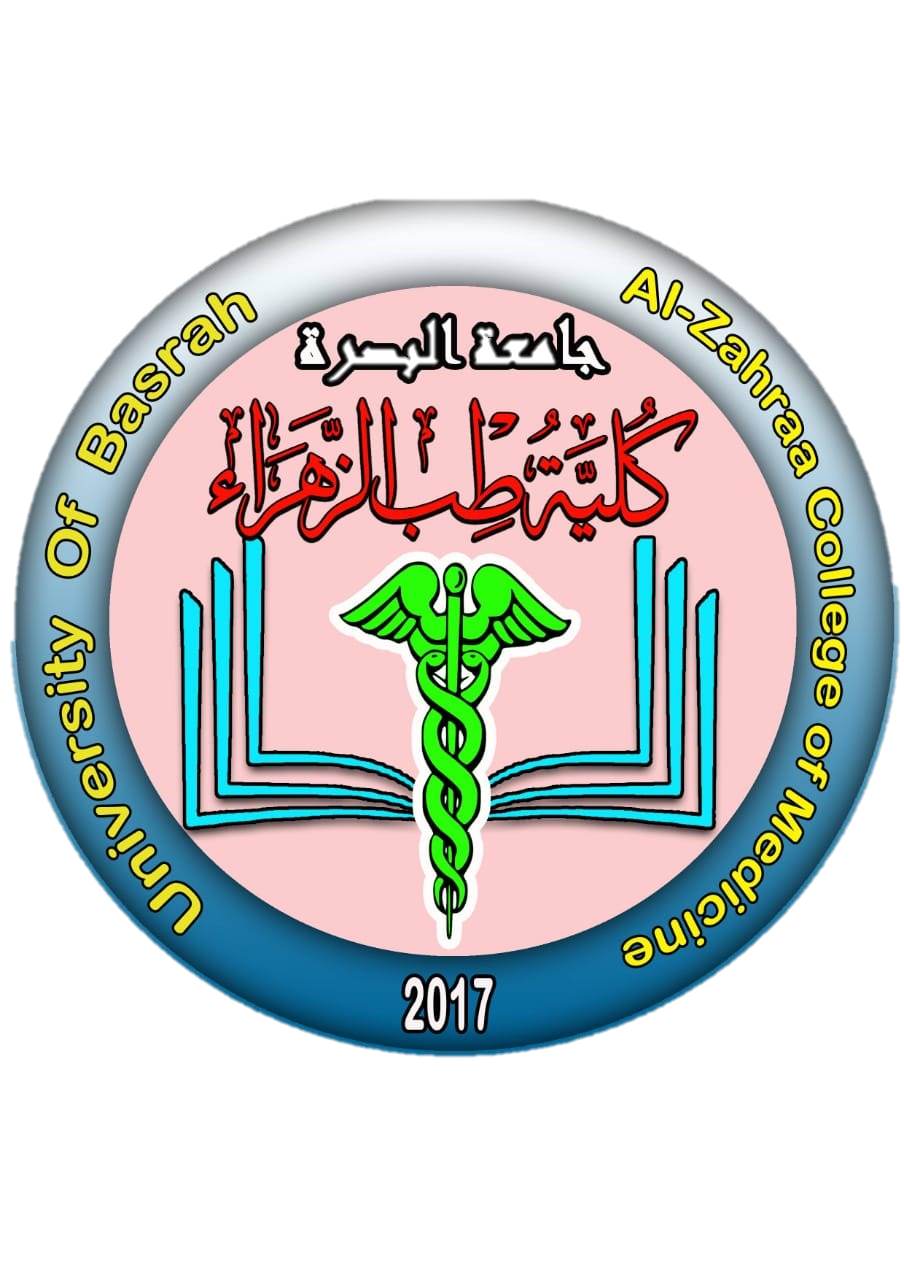 2- Sketch what will happen to the vitalograph trace of a patient with mild asthma
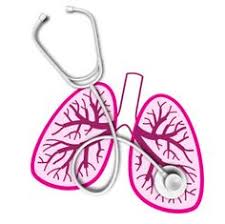 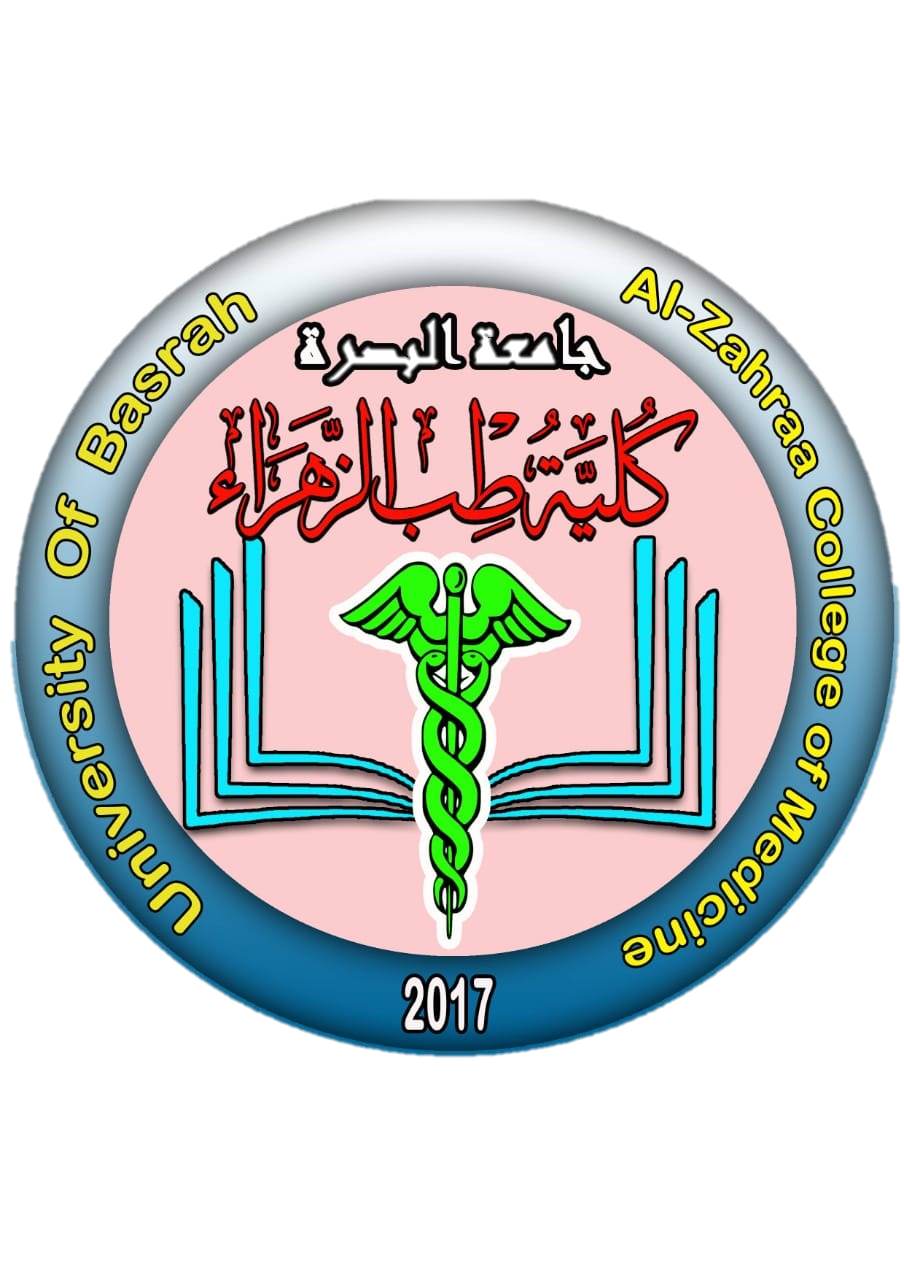 3- Sketch the expiratory flow volume loop for a patient with a tumour obstructing a main bronchus.
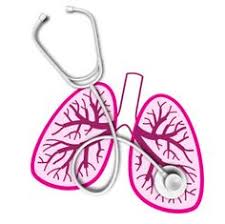 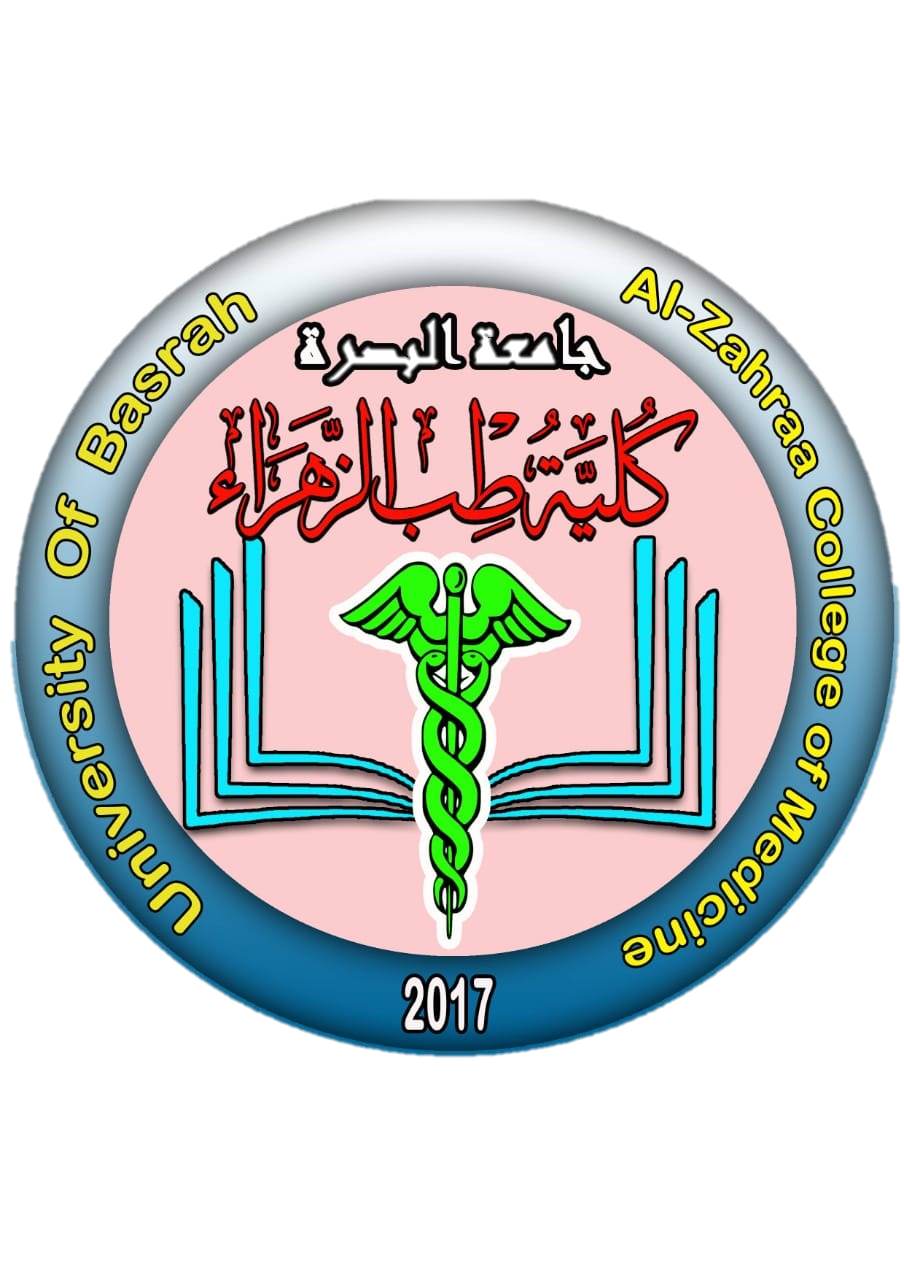 4- Sketch the expiratory flow volume loop for a patient with restrictive lung disease.
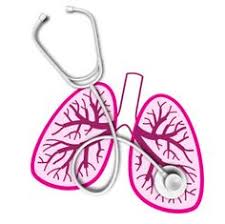 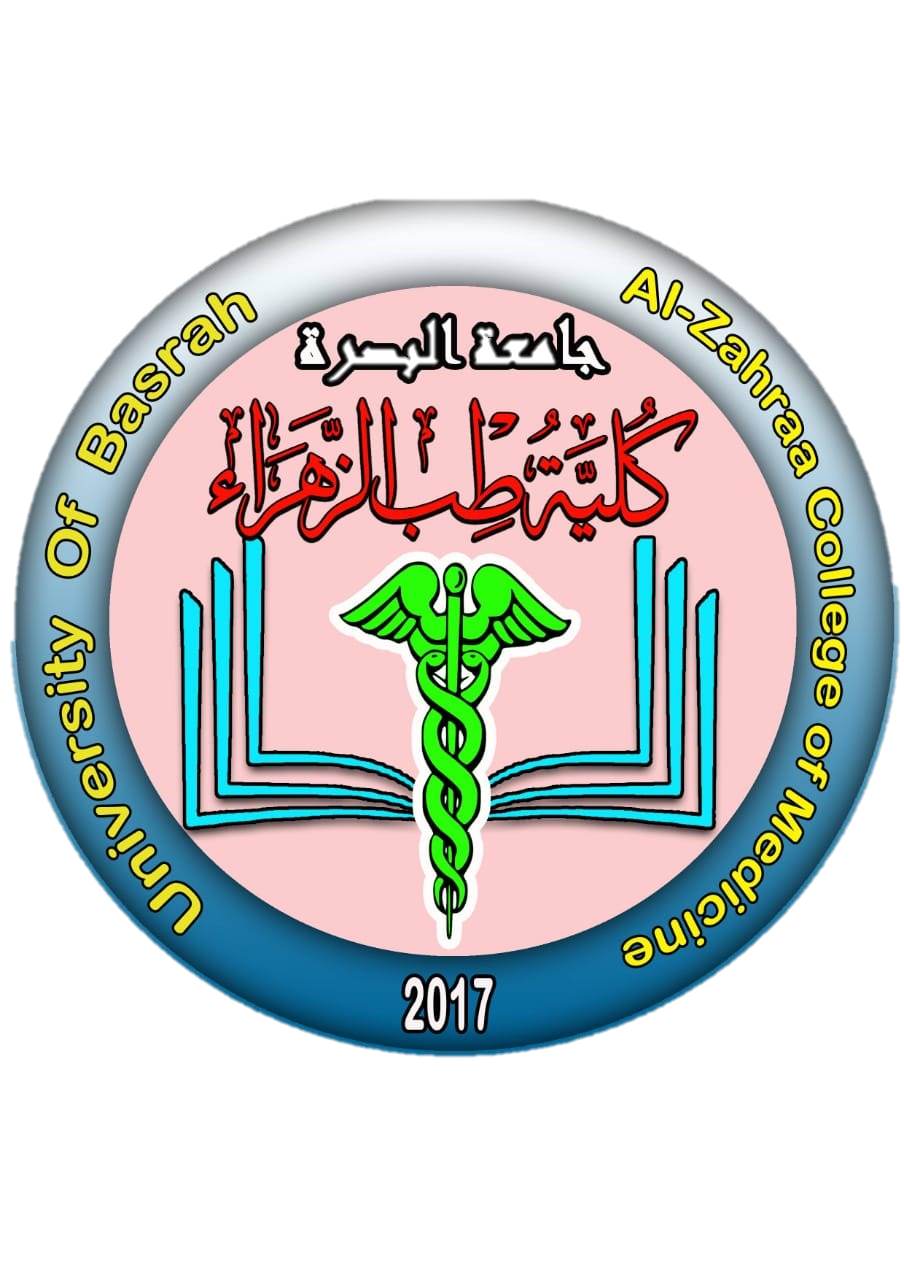 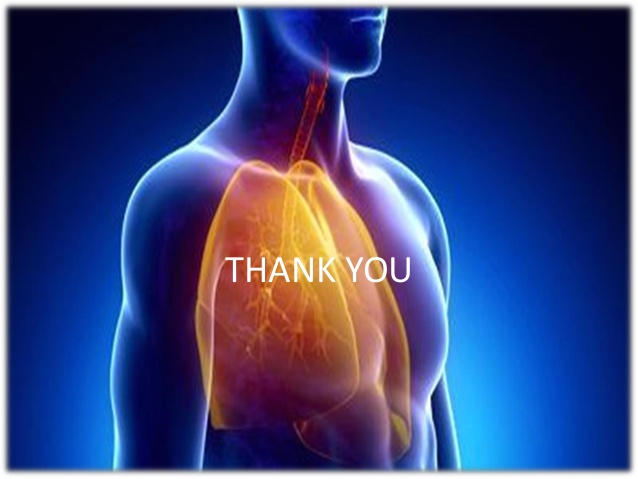 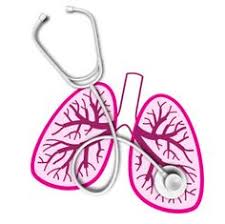 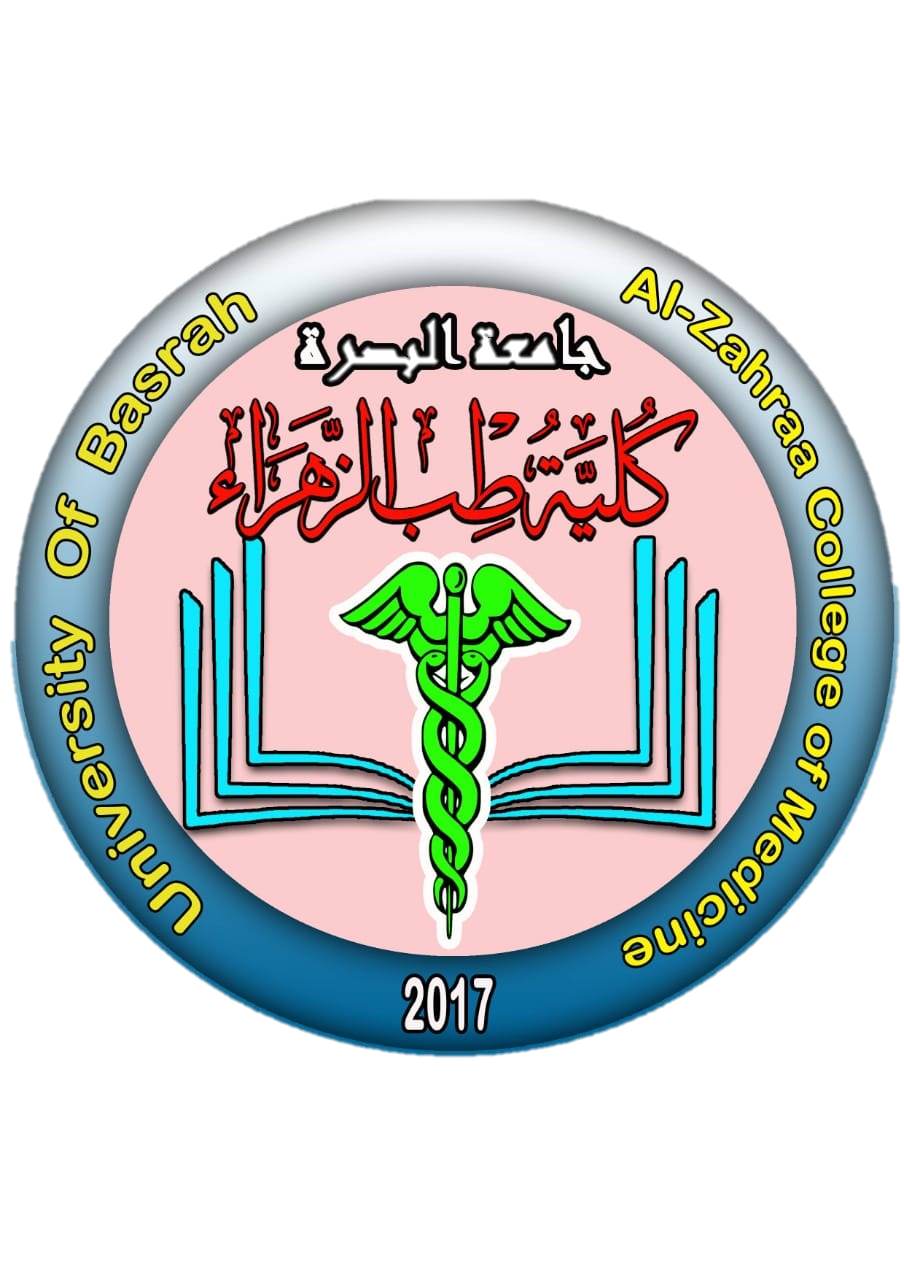